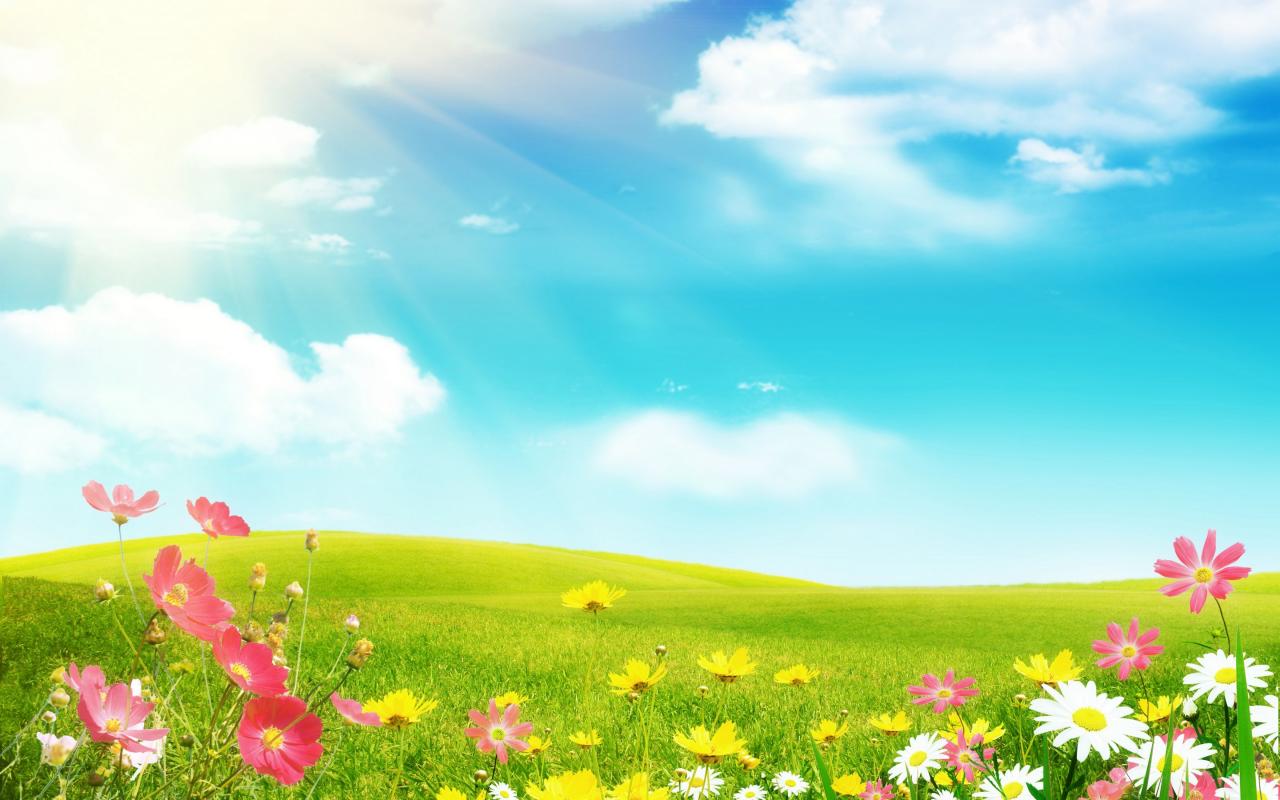 Phòng GD&ĐT Quận Long Biên
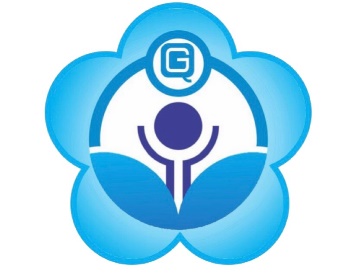 GIÁO DỤC THỂ CHẤT
Đề tài: VĐCB: Đi theo hiệu lệnh
            BTPTC: “Giấu tay”
            TCVĐ: “Chơi với dải lụa”
Lứa tuổi: 24 – 36 tháng
Số lượng: 15 – 18 trẻ
Thời gian: 15 – 20 phút
Giáo viên:Nguyễn Thị Loan
Năm học: 2021 – 2022
MỤC ĐÍCH-YÊU CẦU:
* Kiến thức: 
-Trẻ nhớ tên BTPTC, tên VĐCB, tên trò chơi.
- Biết cách thực hiện các vận động.
* Kỹ năng:
- Rèn kỹ năng đi, nghe theo hiệu lệnh của cô. 
- Rèn kỹ năng nhảy cao cho trẻ.
* Thái độ:
 -Trẻ ngoan, không xô đẩy bạn.
- Hứng thú tham gia vào hoạt động.
06/11/2021
II. CHUẨN BỊ
* Đồ dùng của cô:
- Nhạc tập thể dục cho trẻ (không lời) - Trang phục gọn gàng
- Vạch chuẩn, nhà bạn gấu, bạn búp bê cách vạch chuẩn khoảng 3-3,5m, xắc xô.
* Đồ dùng của trẻ:
- Trang phục gọn gàng.
06/11/2021
CÁCH TIẾN HÀNH
06/11/2021
Ổn định tổ chức:
Cô và trẻ cùng hát bài: “ Trường của cháu là trường mầm non”.
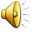 06/11/2021
KHỞI ĐỘNG !
Cô và trẻ đi thường, chạy, chạy nhanh, chạy chậm, đi thường quanh sân, đứng thành vòng tròn.
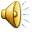 BÀI TẬP PHÁT TRIỂN CHUNG !
Giấu tay.
ĐT1: Tay đưa ra trước, sau  (4l x 2n). 
ĐT2: Nhún chân (6l x 2n)   
ĐT3: Tay đưa lên cao, cúi gập (4l x 2n). 
ĐT4: Bật tại chỗ(4l x 2n)
VẬN ĐỘNG CƠ BẢN:“Đi theo hiệu lệnh” Cô giới thiệu tên VĐCB; Cô làm mẫu lần 1: Hỏi trẻ tên bài tập Cô làm mẫu lần 2: Chậm kết hợp phân tích động tác: TTCB: Cô đứng trước vạch chuẩn mắt nhìn thẳng, 2 tay buông tự nhiên. Khi có hiệu lệnh: “ Đi”, côđi thẳng hướng về phía trước, khi có hiệu lệnh “Đi về phía nhà bạn Gấu”, cô nhẹ nhàng xoay người và đi thẳng về phía đặt bạn Gấu. Khi có hiệu lệnh “Đi về phía nhà bạn búp bê”, cô đi thẳng về phía nhà bạn búp bê. Khi đi không dừng lại giữa chừng, bước chân ngay ngắn, không cúi đầu. Sau khi làm xong thì về cuối hàng đứng chờ đến lượt mình.
06/11/2021
THI ĐUA !
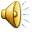 TRÒ CHƠI VẬN ĐỘNG !!
* TCVĐ:Chơi với dải lụa.
 Cô giới thiệu tên trò chơi, cách chơi: Cô dùng tay cầm que có buộc dải lụa phất mạnh các con phải nhảy thật cao để tóm dải lụa.
HỒI TĨNH !
Kết thúc giờ học!